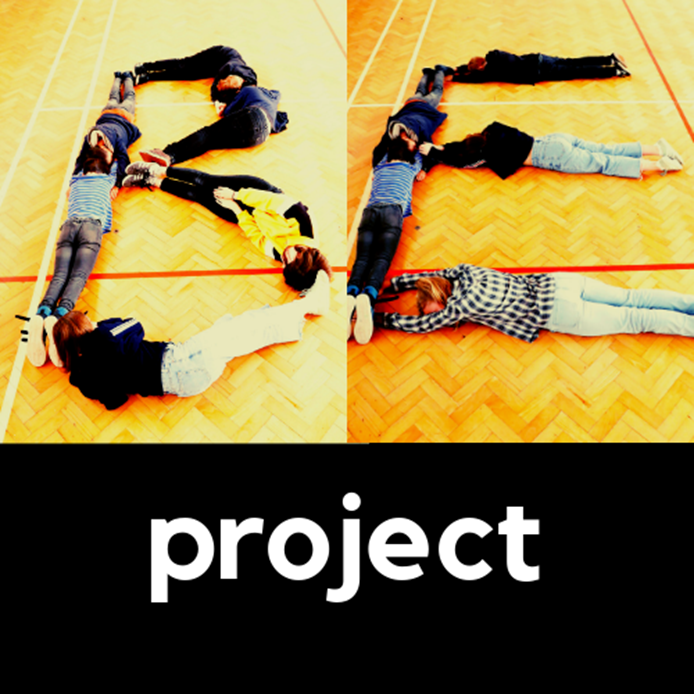 Joanna MallinsonDrug education and trainingjgmallinson@gmail.comwww.beproject.co.uk
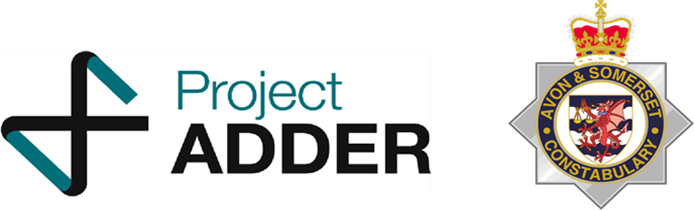 The ‘keeping kids safe’ 2019 children’s commissioner report made it clear that several factors greatly increase the risk of Child Criminal Exploitation:
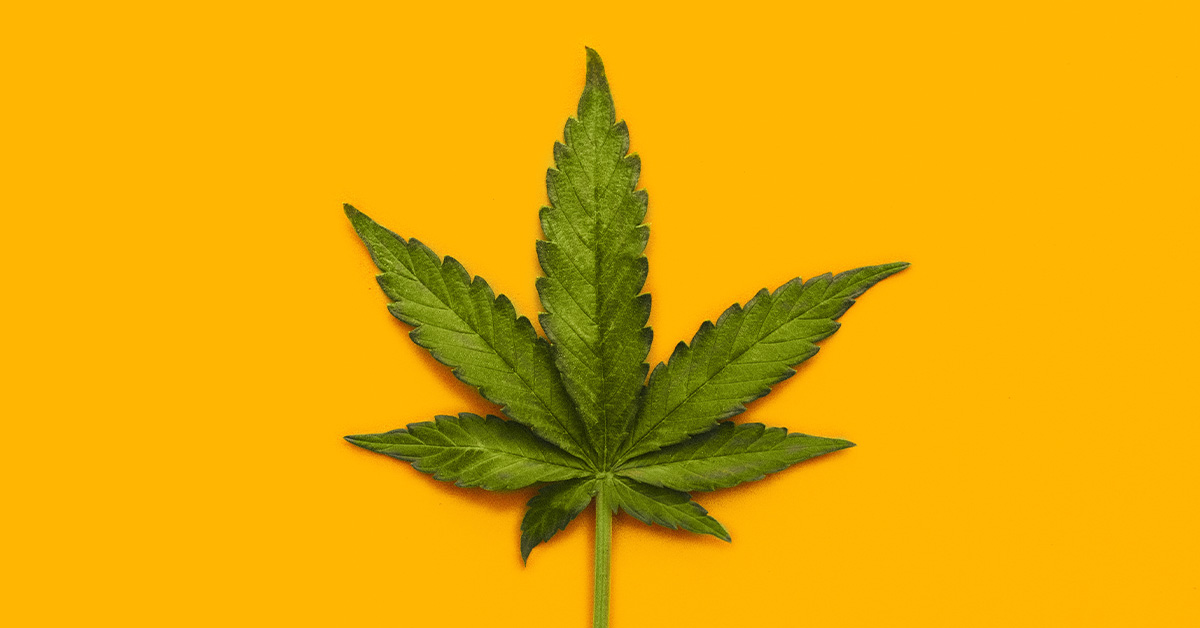 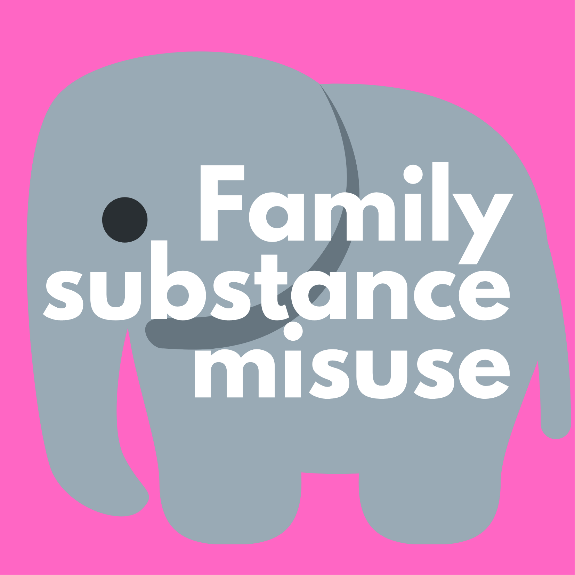 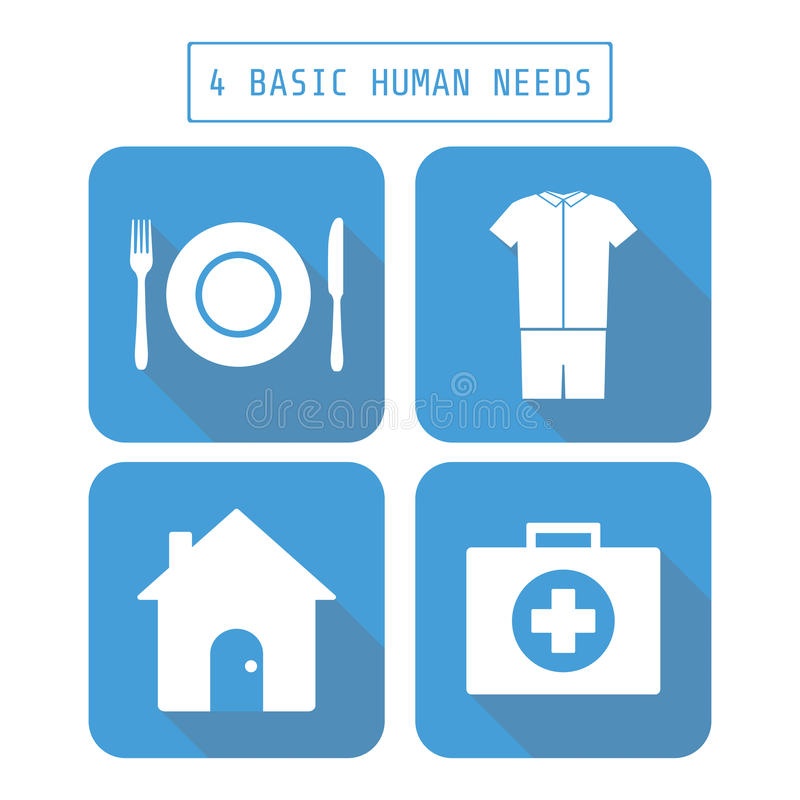 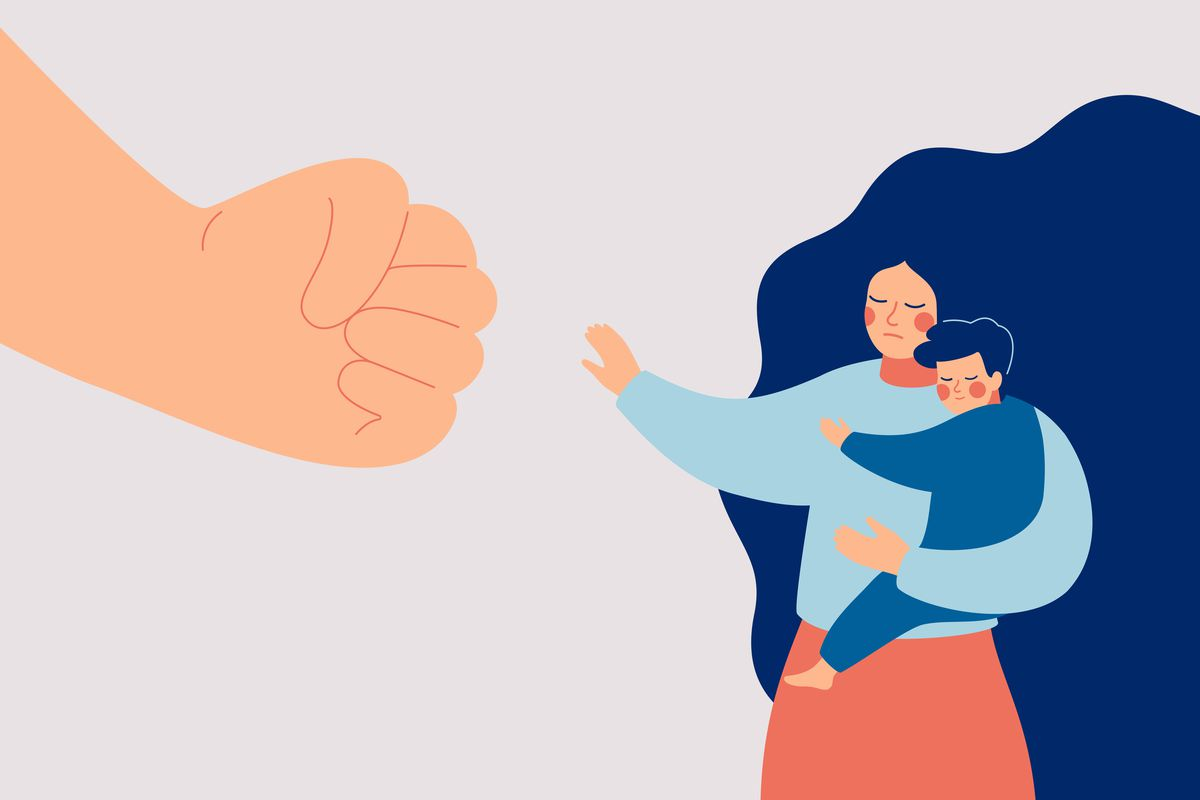 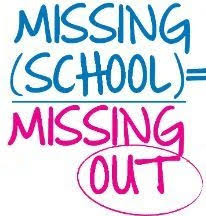 ‘Still Not Safe’ 2021 found:
“Few Local Authorities were using public health infrastructure effectively to address the issue of gang-involvement and youth violence and bring intervention upstream to prevent future harm…”
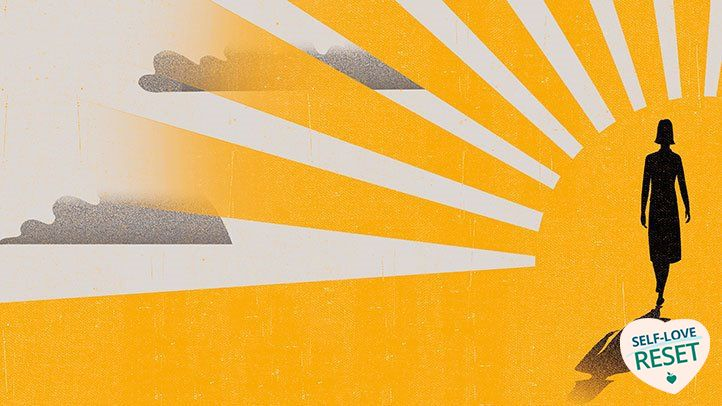 Primary schools
Training for your pastoral and safeguarding staff to support and strengthen work with children and families affected by substance misuse. 

Year 6 lesson for targeted schools where there are high rates of family substance misuse.
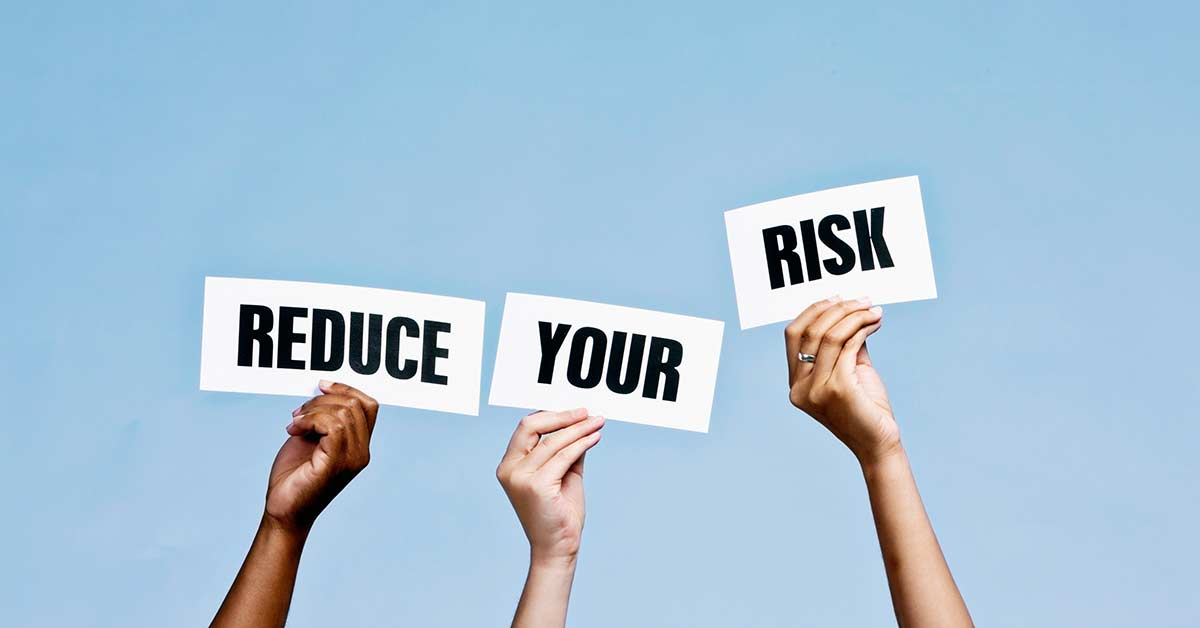 Secondary schools
PSHE/ drugs awareness year 9 & 10
Staff training 
Parent work
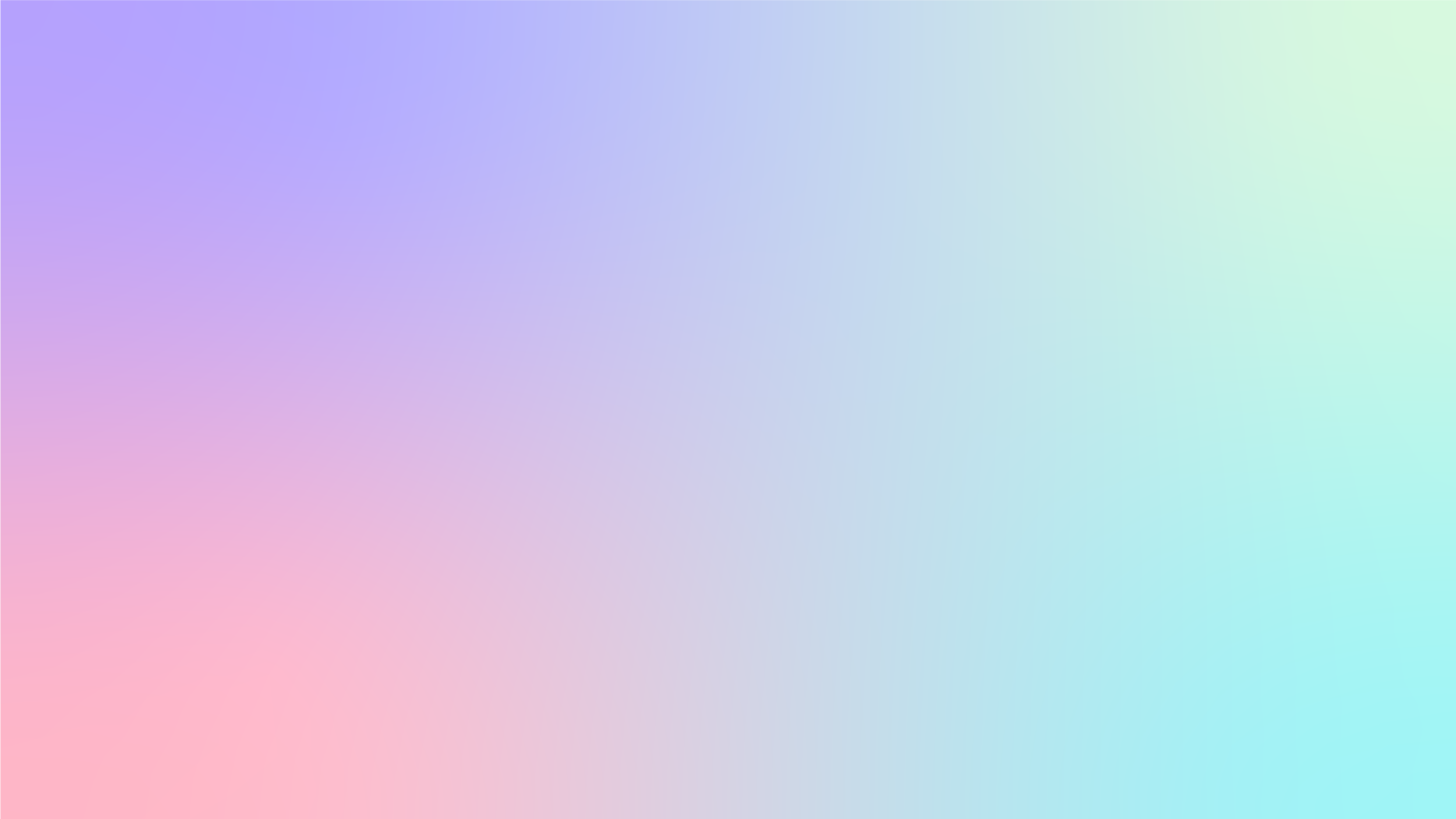 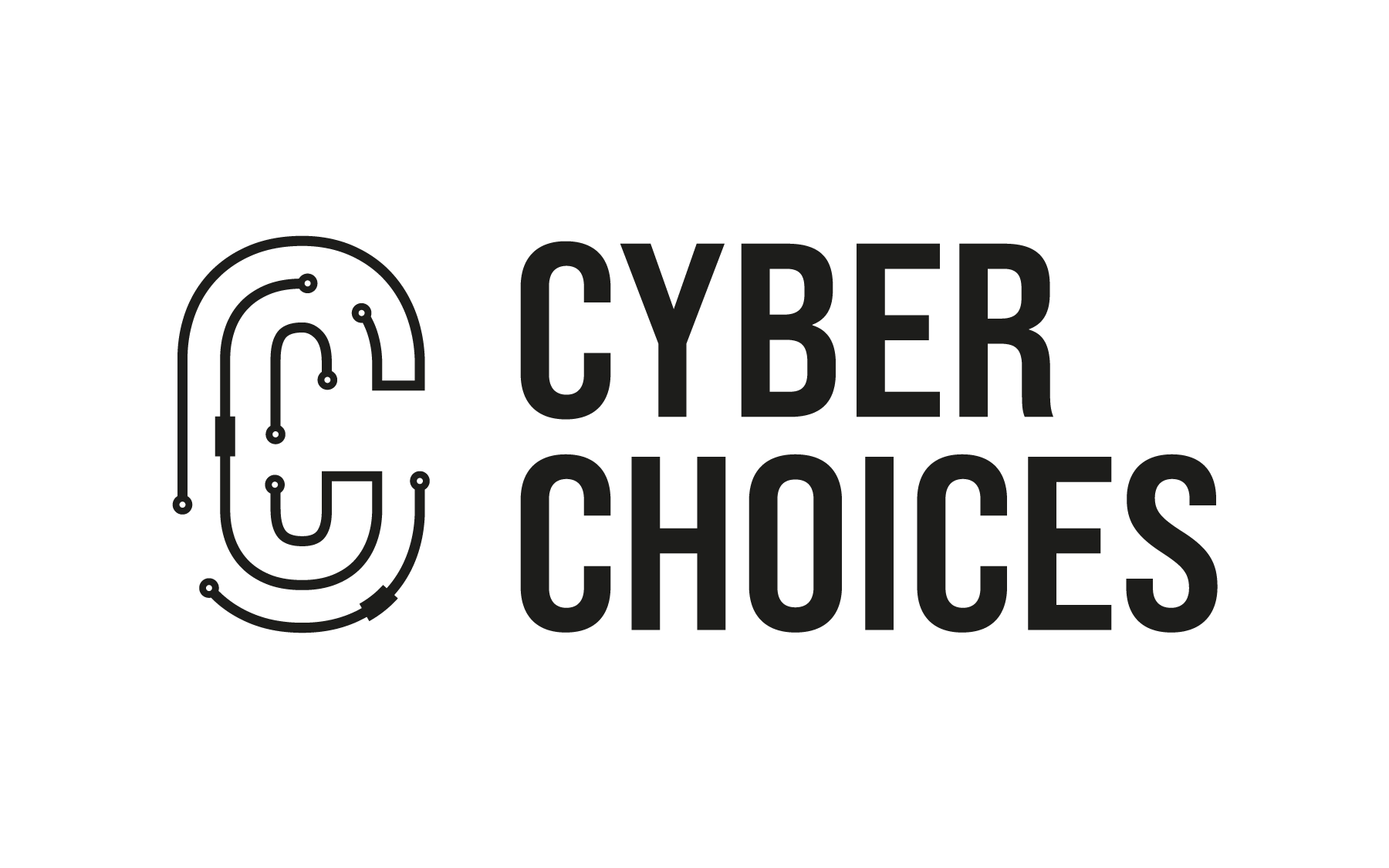 Preventing individuals from becoming involved in cyber dependent crime 
Helping them make the right #CyberChoices

J Thompson
South West Region Cyber Choices Team
www.cyberchoices.uk
[Speaker Notes: Introduction:

Hello, I/we are here to talk to you today about Cyber Choices, what we do and the opportunities that are available to your young people. Cyber Choices is a programme delivered by the Regional/Local Cyber Choices Network, co-ordinated by the National Crime Agency. 

We are from the ….. Team and cover……..region.]